PowerPoint HR Consulting Proposal Template
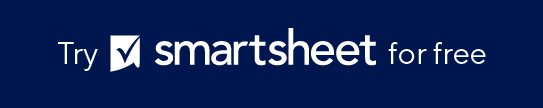 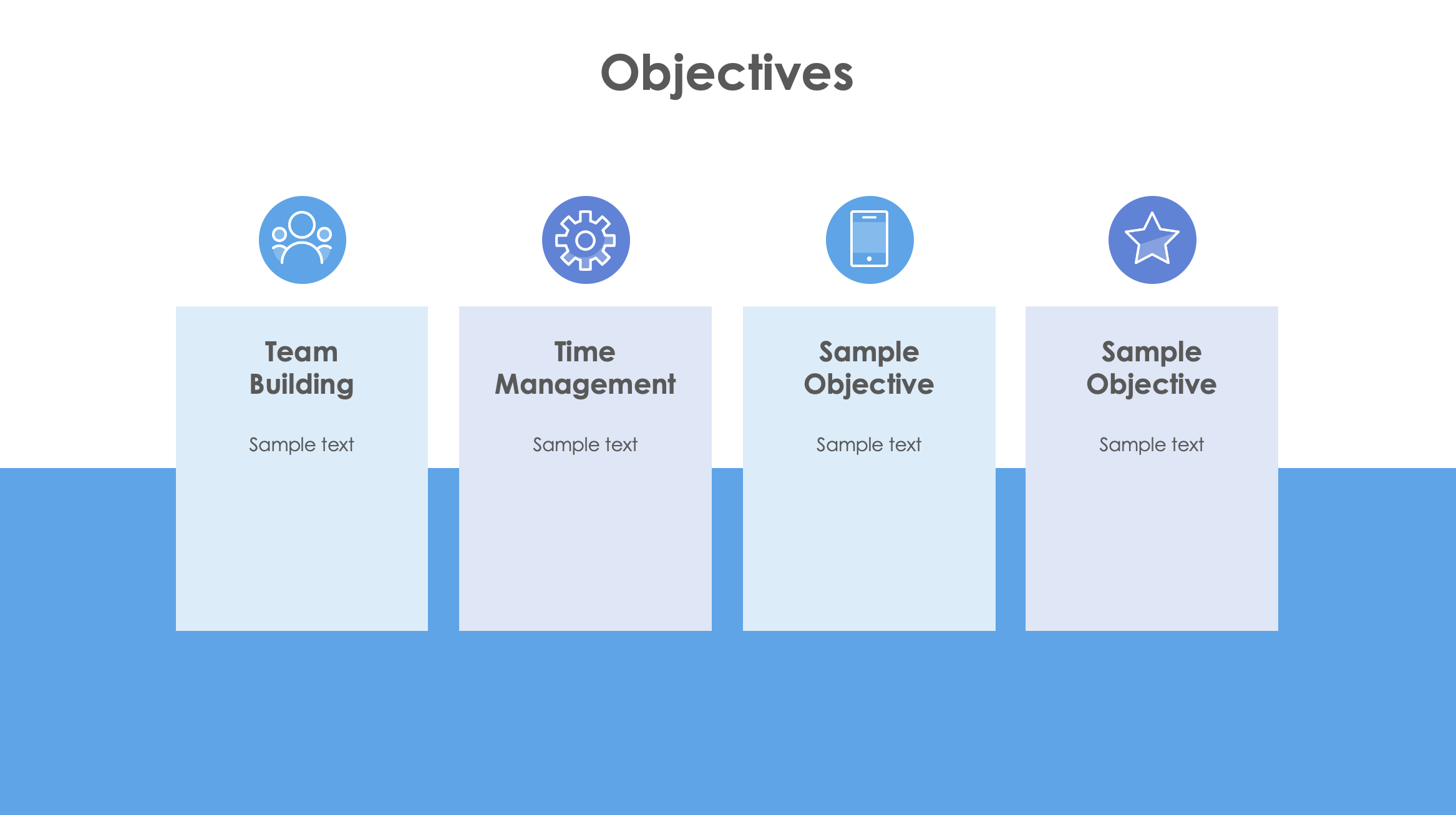 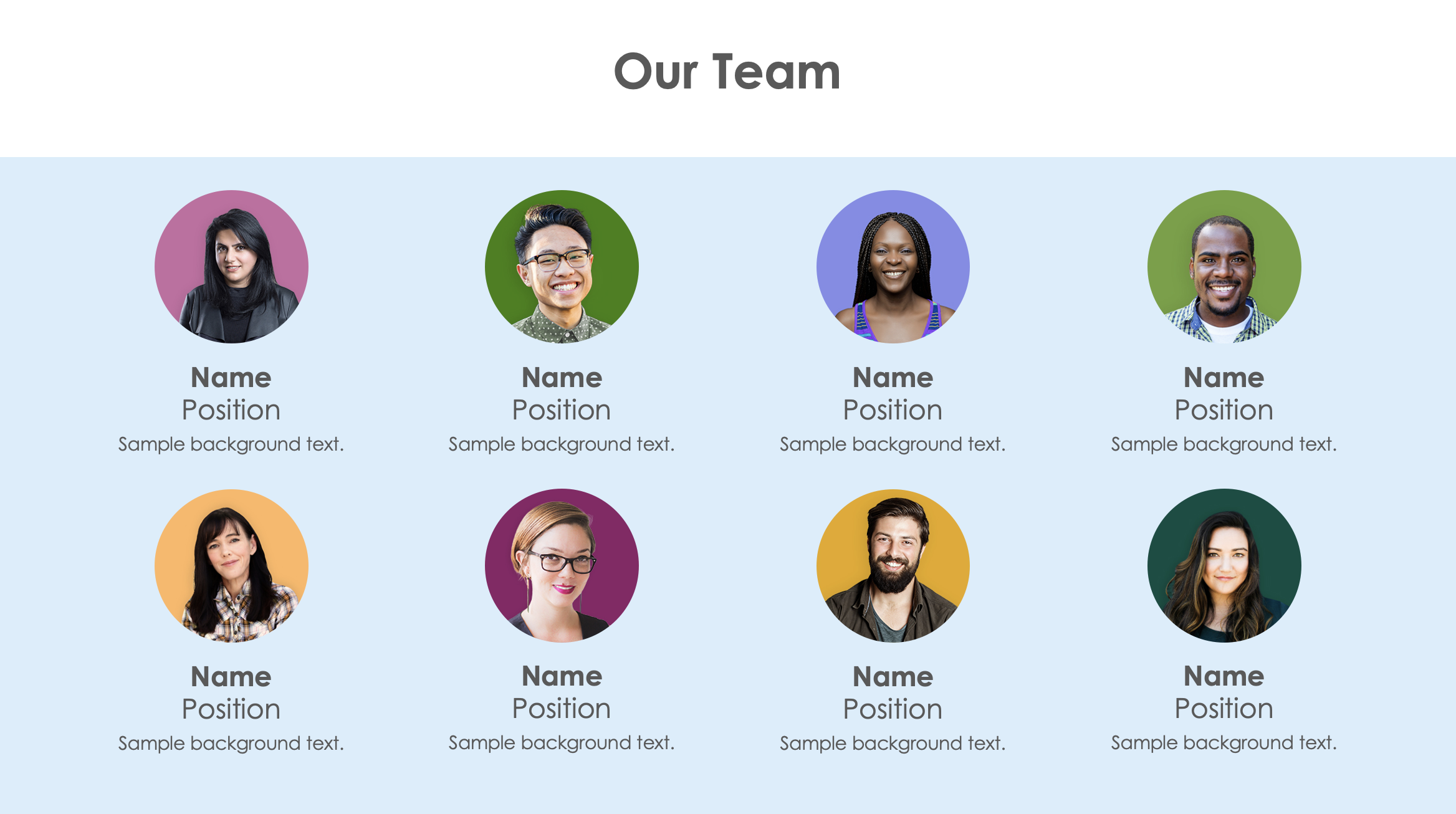 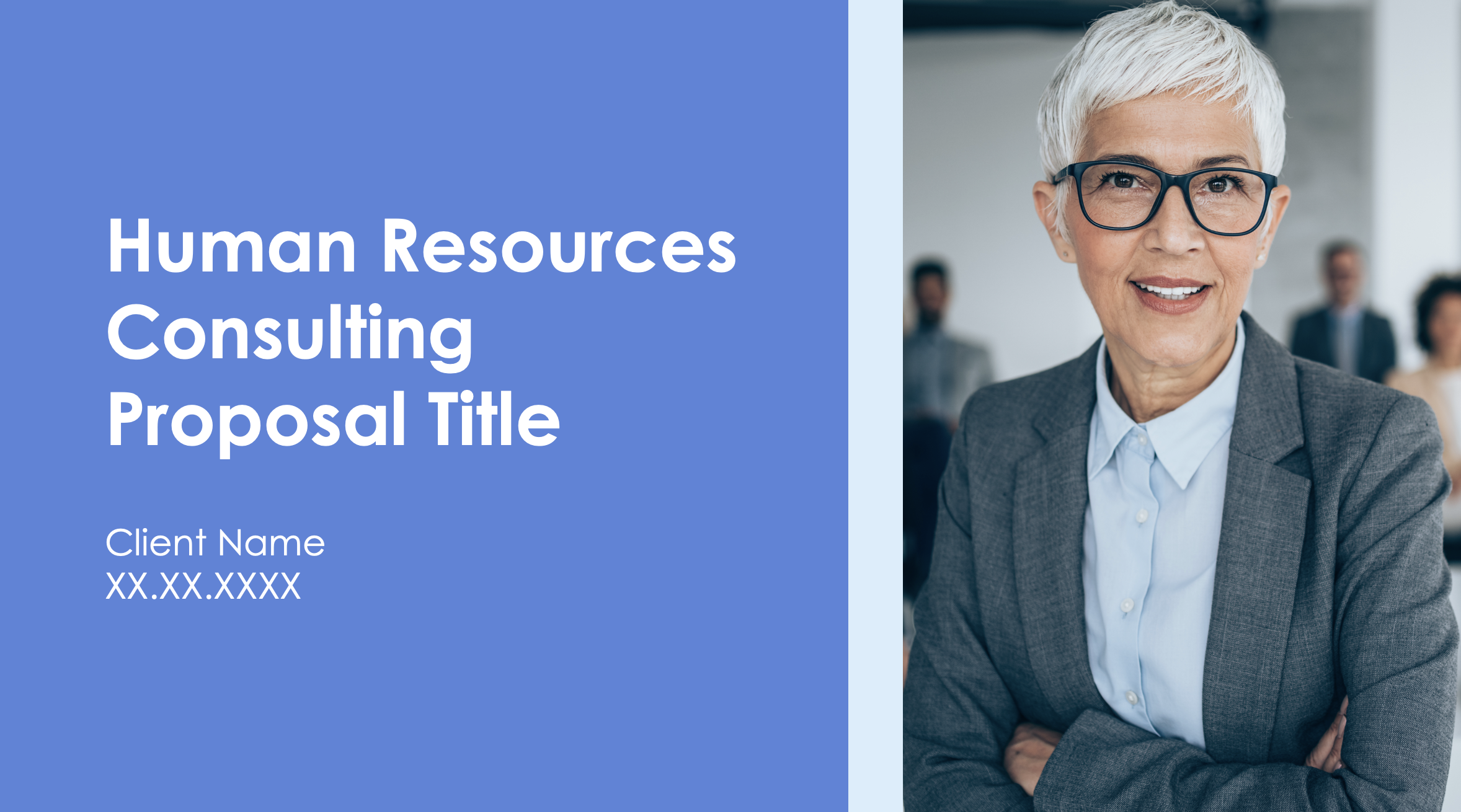 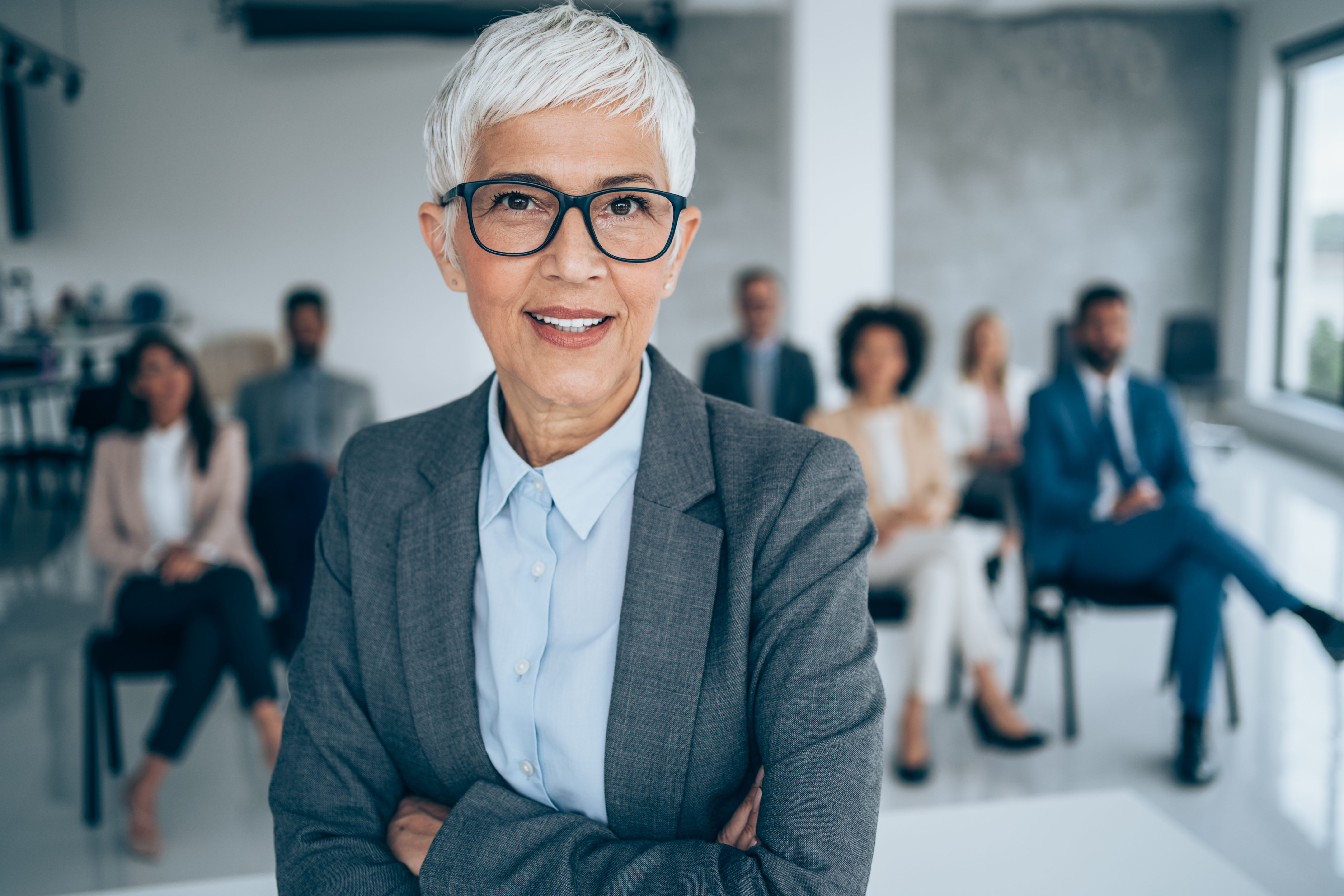 Human Resources Consulting Proposal Title

Client Name
XX.XX.XXXX
Cover Letter
Dear [Client, First Name],
Thank you for considering [Company Name] for your human resources needs. We firmly believe that a company is only as strong as its employees and that customized, tailored training can make a profound difference in the workplace.
Our HR consulting packages cover a comprehensive range of topics, including talent management, employee engagement, leadership development, performance optimization, and compliance with regulatory standards. Each package is designed to address your organization's specific needs and goals, ensuring that you receive the most relevant and effective solutions.
With [X] years of experience in the field, we have refined our approach to understanding and addressing our clients' unique challenges. Our team is committed to delivering practical, results-driven strategies that align with your company's objectives and enhance overall organizational effectiveness.
We look forward to the opportunity to work with you and help your organization achieve its HR goals.
Sincerely,
[Your Name]
[Company Name]
Table of Contents
01
02
03
Project Overview
Our Process
Your Investment
04
05
06
Our Company
Statement of Work
Next Steps
Project Context
Employee engagement



Organization and communication



Sample text



Sample text
Following our thorough analysis of your company's working environment, we have identified the following challenges:
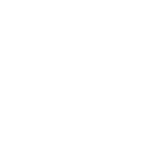 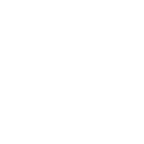 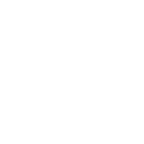 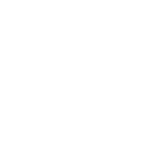 Objectives
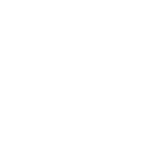 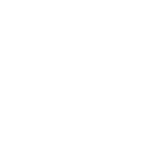 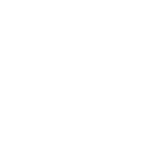 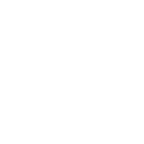 Team
Building

Sample text
Time Management

Sample text
Sample Objective

Sample text
Sample Objective

Sample text
Our Process
Sample Text
Sample text
Sample text
Sample text
1
Sample Text
Sample text
Sample text
Sample text
2
Sample Text
Sample text
Sample text
Sample text
3
Sample Text
Sample text
Sample text
Sample text
4
Your Investment
About Us
Who We Are

Sample description
Vision

Sample description
Mission

Sample description
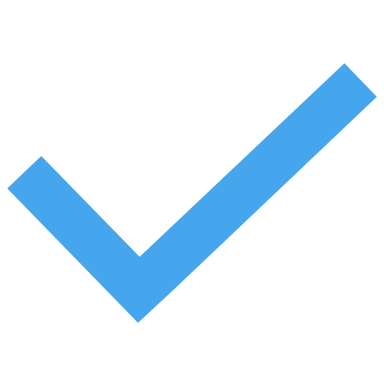 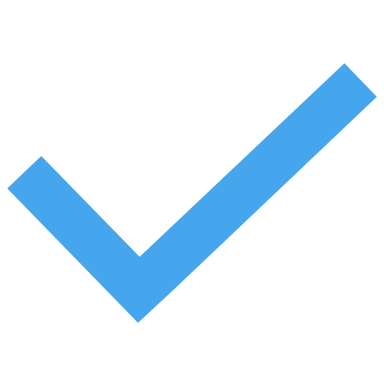 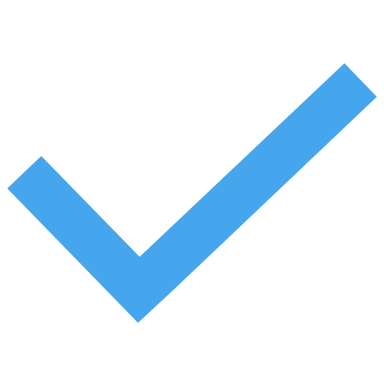 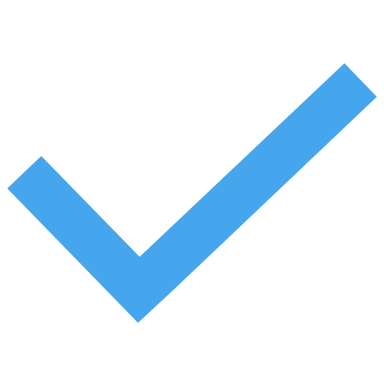 Core Value
Core Value
Core Value
Core Value
Our Team
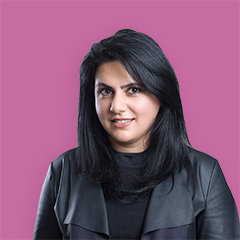 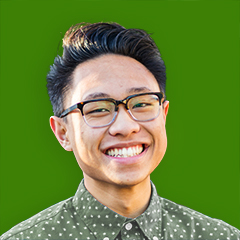 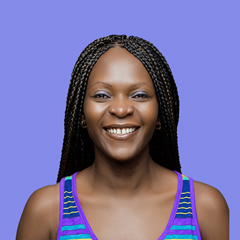 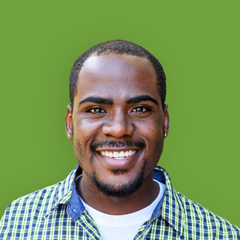 Name
Position
Sample background text.
Name
Position
Sample background text.
Name
Position
Sample background text.
Name
Position
Sample background text.
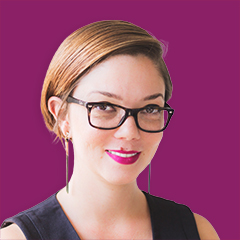 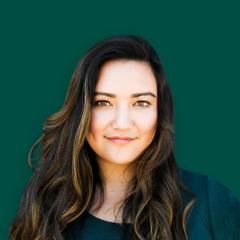 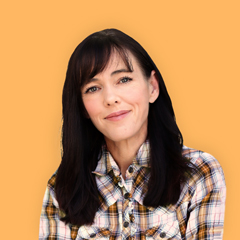 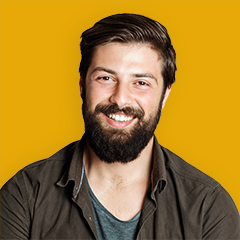 Name
Position
Sample background text.
Name
Position
Sample background text.
Name
Position
Sample background text.
Name
Position
Sample background text.
Testimonials
Sample quote text.

Name
Position Title
Company Name
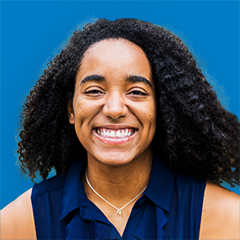 Sample quote text.

Name
Position Title
Company Name
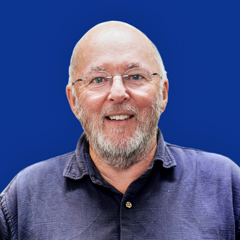 Statement of Work and Contract
Statement of Work
 
Project Objectives: Brief overview of the goals and outcomes
Scope of Services: Summary of the services and deliverables
Timeline: Key milestones and deadlines
Roles & Responsibilities: Main tasks for both client and provider
Performance Metrics: Criteria for measuring success
Contract Highlights

Services Rendered: Overview of services provided
Terms & Conditions: Basic terms including payment terms, confidentiality, and termination clauses
Fees & Payment Schedule: Overview of costs and payment timelines
Duration: Start and end dates of the agreement
Next Steps
Review & Feedback
Review the proposal and provide feedback.
Timeline: [Specific date or timeframe]

Approval
Confirm acceptance and approval of the proposal.
Timeline: [Specific date or timeframe]

Kick-Off Meeting
Schedule a meeting to discuss project details and finalize arrangements.
Proposed Date: [Specific date or timeframe]










Contract Signing
Finalize and sign the contract.
Timeline: [Specific date or timeframe]

Initial Payment
Process the initial payment or deposit as outlined in the contract.
Timeline: [Specific date or timeframe]

Project Start
Begin the project as per the agreed-upon schedule.
Proposed Start Date: [Specific date or timeframe]
Contact Us
Address
Email
Street address
support@web.com
Phone
Web & Social
website.com
Facebook
Instagram
XXX.XXX.XXXX